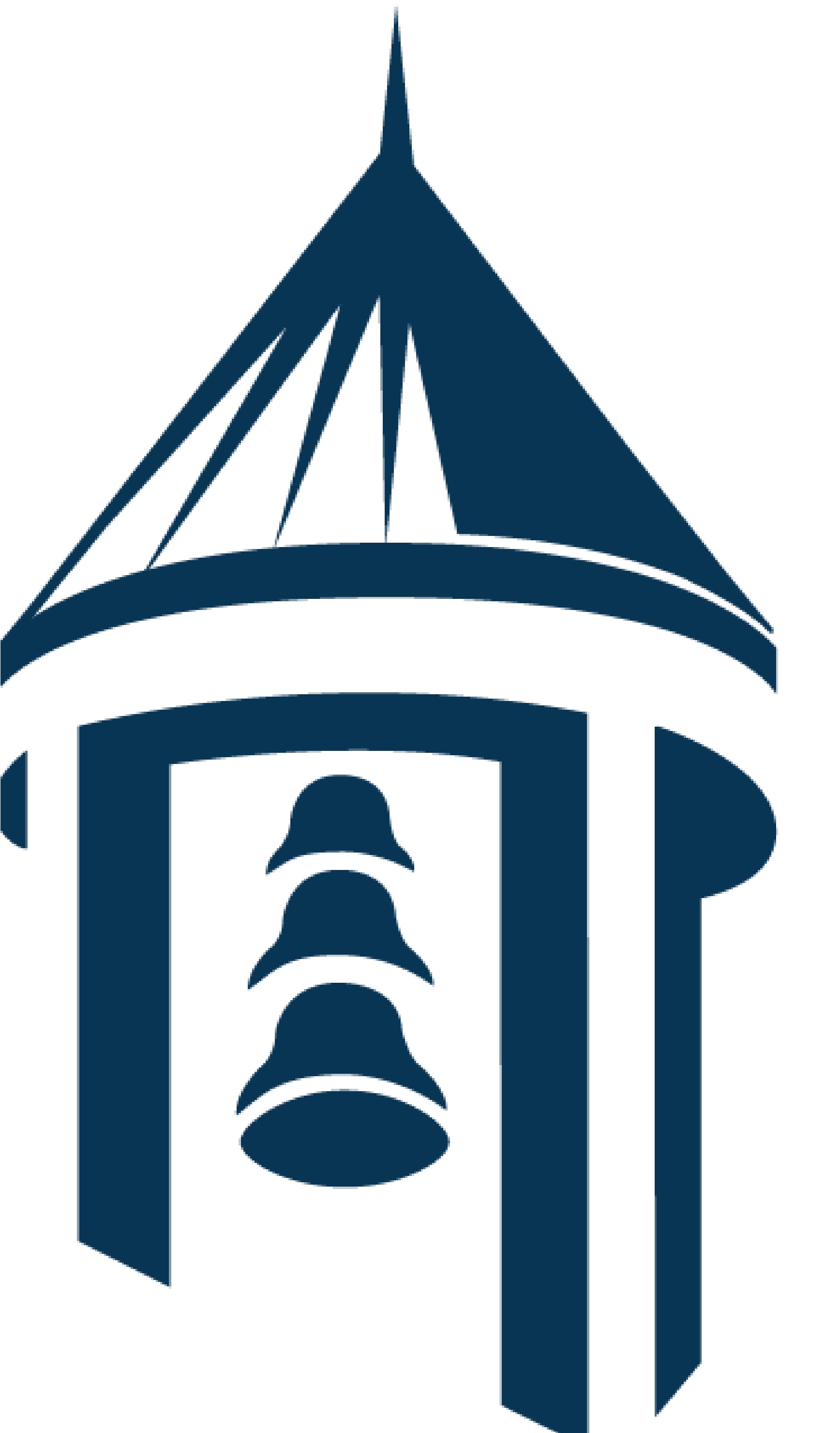 Dalton State College
Minors on Campus Policy and Training 
 April 2017
Definitions…
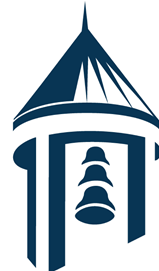 Minor is a person under the age of eighteen (18).
Child Abuse exists when there is endangerment of a minor’s physical or mental health due to injury by act or omission, including acts of sexual abuse. 
Program includes, but is not limited to, a planned and/or regular event that includes minors such as a camp, laboratory experience or internship, club, workshop, project, lesson, team, practice, or tour.  Dalton State students who are formally enrolled at the college and are under the age of eighteen (18) and/or the employment of persons under the age of eighteen (18) do not constitute Programs covered by this Policy.
Program Director is the individual who manages or coordinates the Program.
SCOPE….
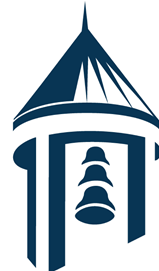 Minors Participating in a Dalton State Program
 Minors Participating in a Third Party Program on
    Dalton State’s Campus
 Minors Not Participating in a Dalton State or a Third
    Party Program
 Exceptions to Activities that Involve Minors
Minors Participating in a Dalton State Program
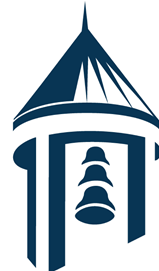 Regardless of their physical location, Dalton State College Programs, including but not limited to; athletic camps, academic camps, Dalton State Programs for Talented Youth, and student organizations that involve minors, fall within the scope of this policy.
Minors Participating in a 3rd Party Programs
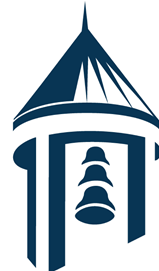 Third party and external organizations, i.e. scouting, sport’s camps, etc., that provide programs that involve minors on Dalton State’s campus fall within the scope of this policy.
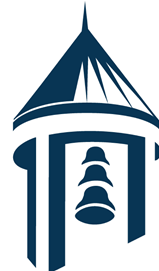 Minors Not Participating in a Dalton State or a 3rd Party Program
Dalton State is not a proper environment for Minors unless they are registered in a Program planned for minors and adequately supervised by adults who have the appropriate training and credentials. 
Dalton State students who have a minor relative, friend or other guest visit them on campus are limited to a stay of three consecutive nights per week in housing and no more than nine nights per month.  
All overnight guests must be at least 16 years of age and register at the front desk of Mashburn Hall. 
Dalton State students may not babysit minors in campus housing. This prohibition applies even if the student is not being paid for babysitting.
Dalton State’s policy prohibits minors on campus and in the work place unless they are enrolled in a program.
Exceptions to Activities that Involve Minors
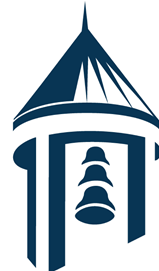 This policy and its requirements (program registration, execute written agreement, background checks, and training) do not apply to:
Single performances or events open to the general public not targeted toward children.
Social functions that may be attended by Minors who are accompanied by their parents/guardians.
PROCESS….
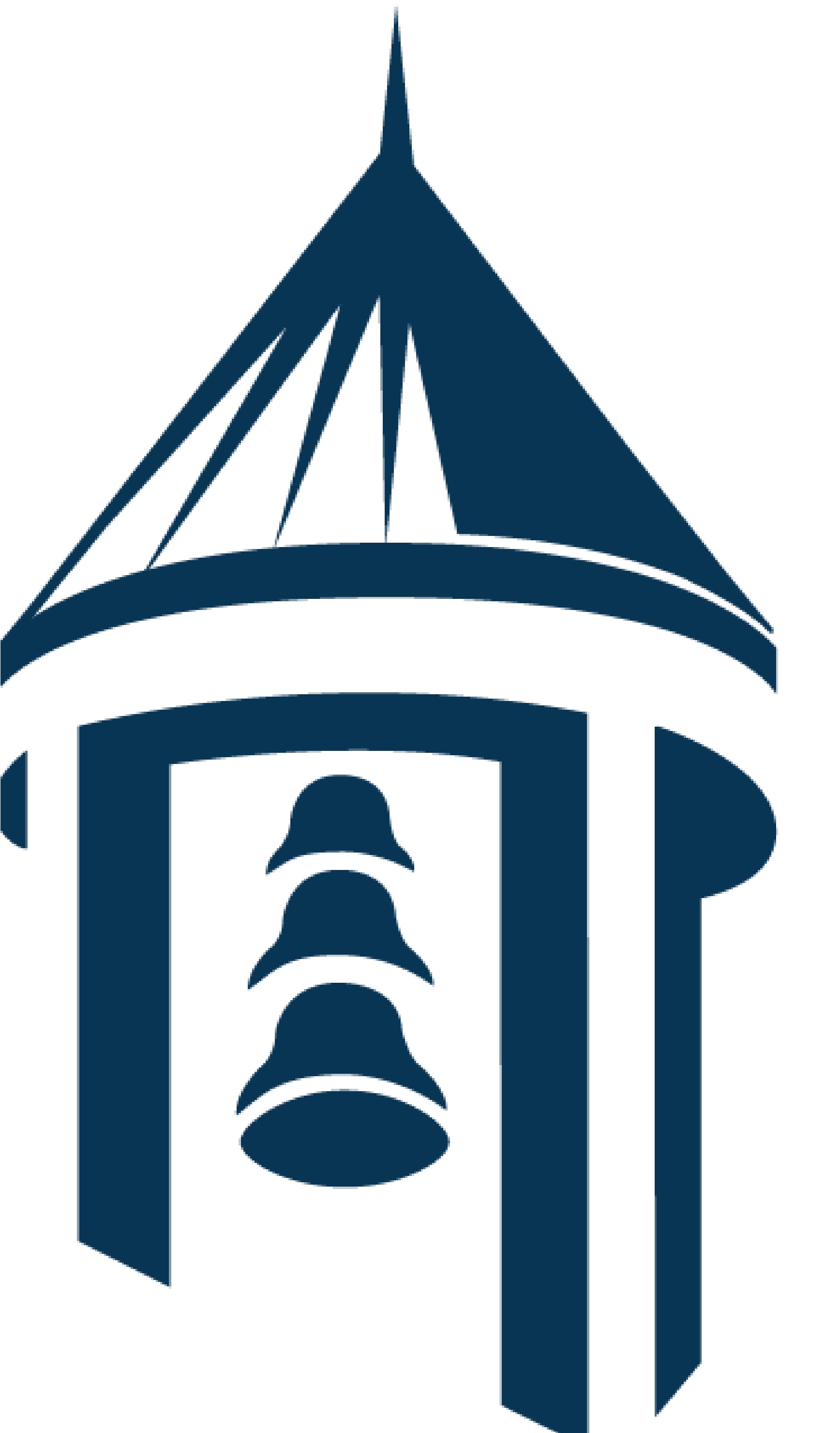 What is required…
 Program Registration
 Execute Written Agreement(s)
 Training/Background Checks
PROGRAM REGISTRATION

The Program Director or Director’s designee of the Dalton State 
or third party program shall register the program with the 
Office of Environmental Health, Occupational Safety and Risk Management with sufficient advance notice to meet the requirements and intentions of this policy.

Contact: Paul Tate
                  prtate@daltonstate.edu  
		       706-272-4463
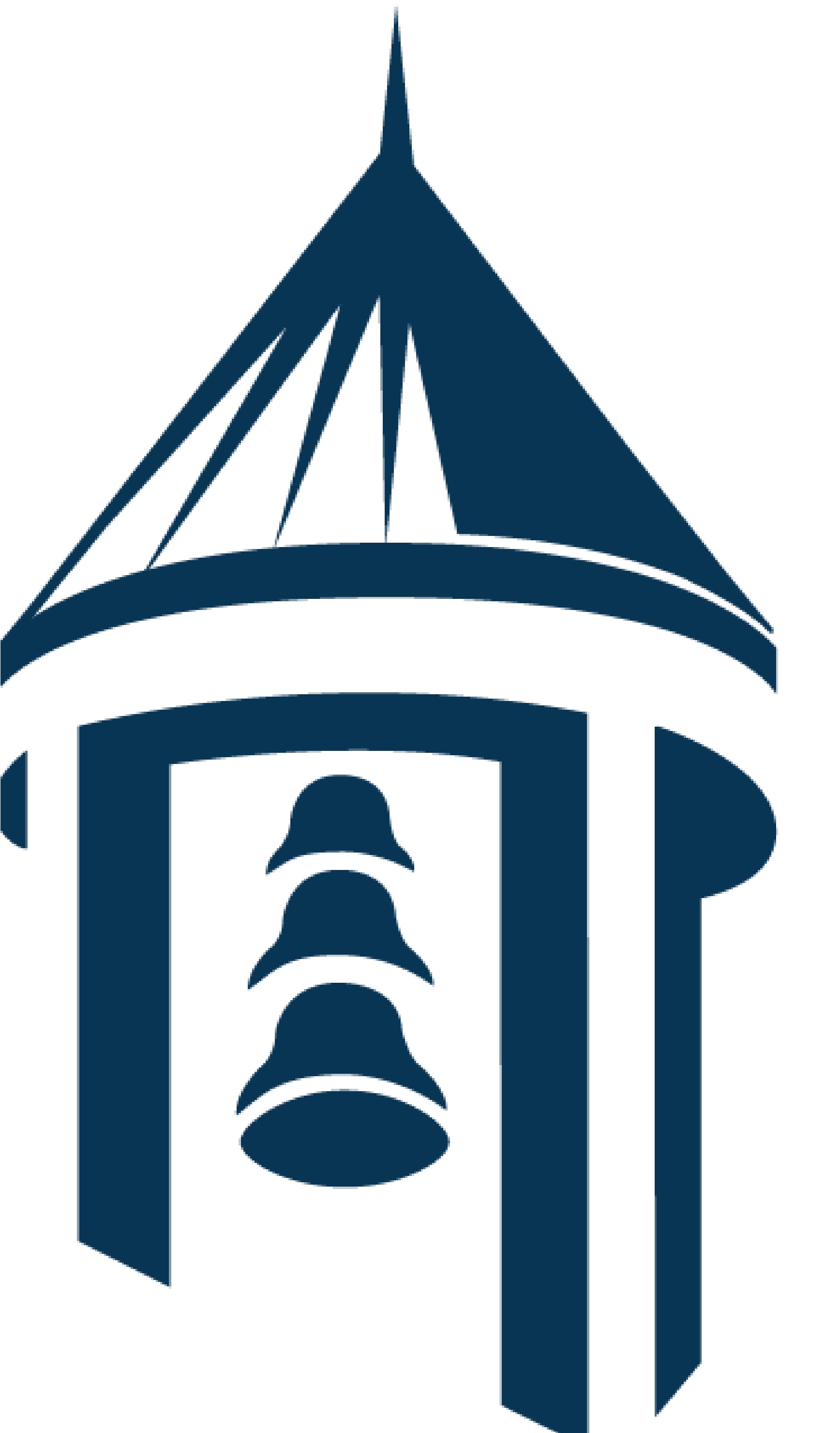 EXECUTE WRITTEN AGREEMENT(S)
Before a third party/non-USG group is authorized to operate programs 
involving minors in any USG facility, the following requirements will be
met…

Facilities use agreement must be completed, identifying whether minors are involved
Provide written certification that background investigations and training have been performed for all program staff that complies with the requirements stated in the policy
Provide appropriate insurance coverage and other requirements
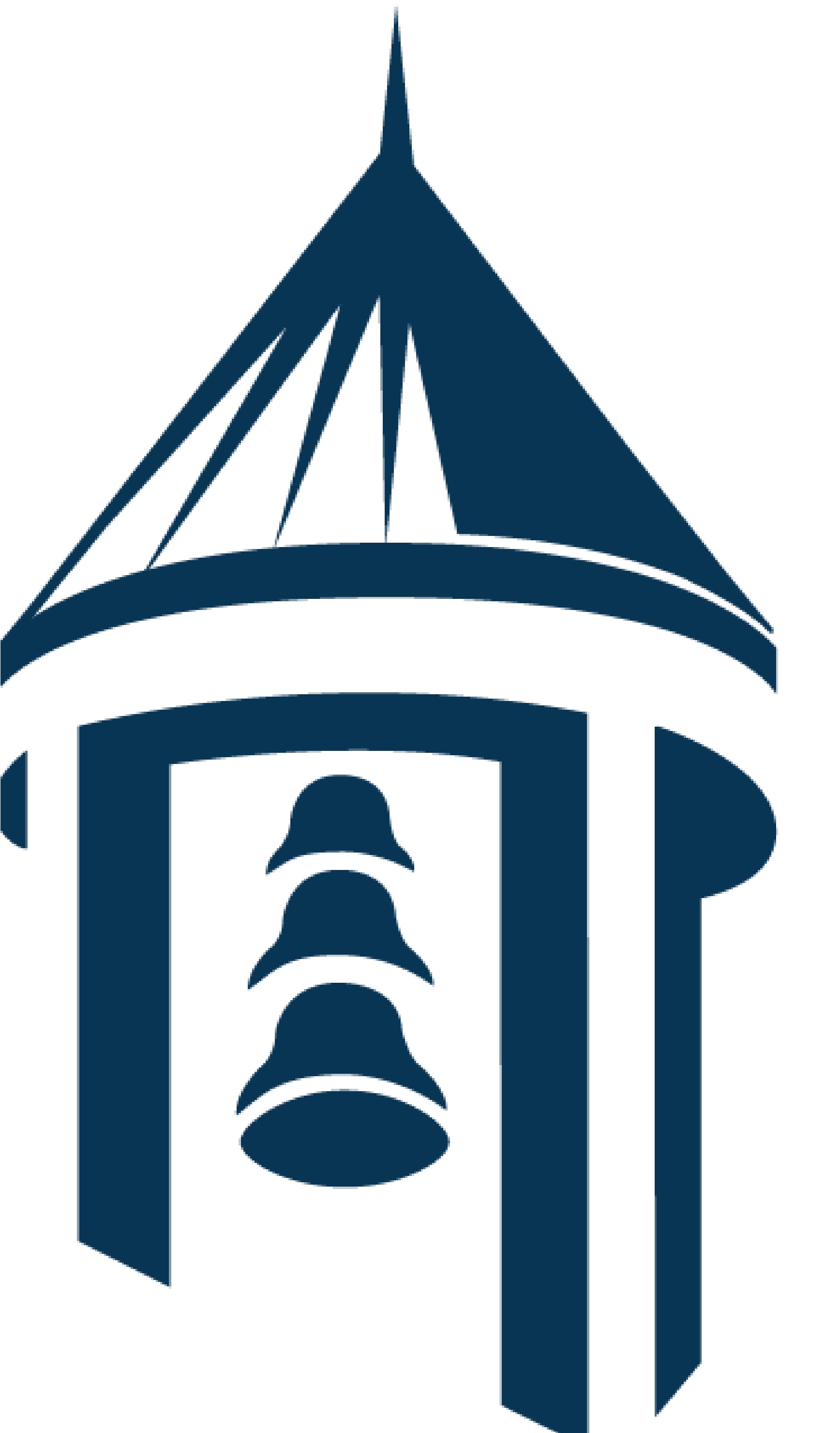 BACKGROUND CHECKS
WHO MUST HAVE A BACKGROUND CHECK
A successful background check shall be required of 
each adult prior to his or her interaction or participation 
with minors in programs covered by this policy. This includes 
but is not limited to third party or non-Dalton State personnel who work with, instruct, or otherwise engage with Minors on Dalton State’s campus, as well as Dalton State administrators, faculty, staff, students, and volunteers who work with, instruct, or otherwise engage with Minors.
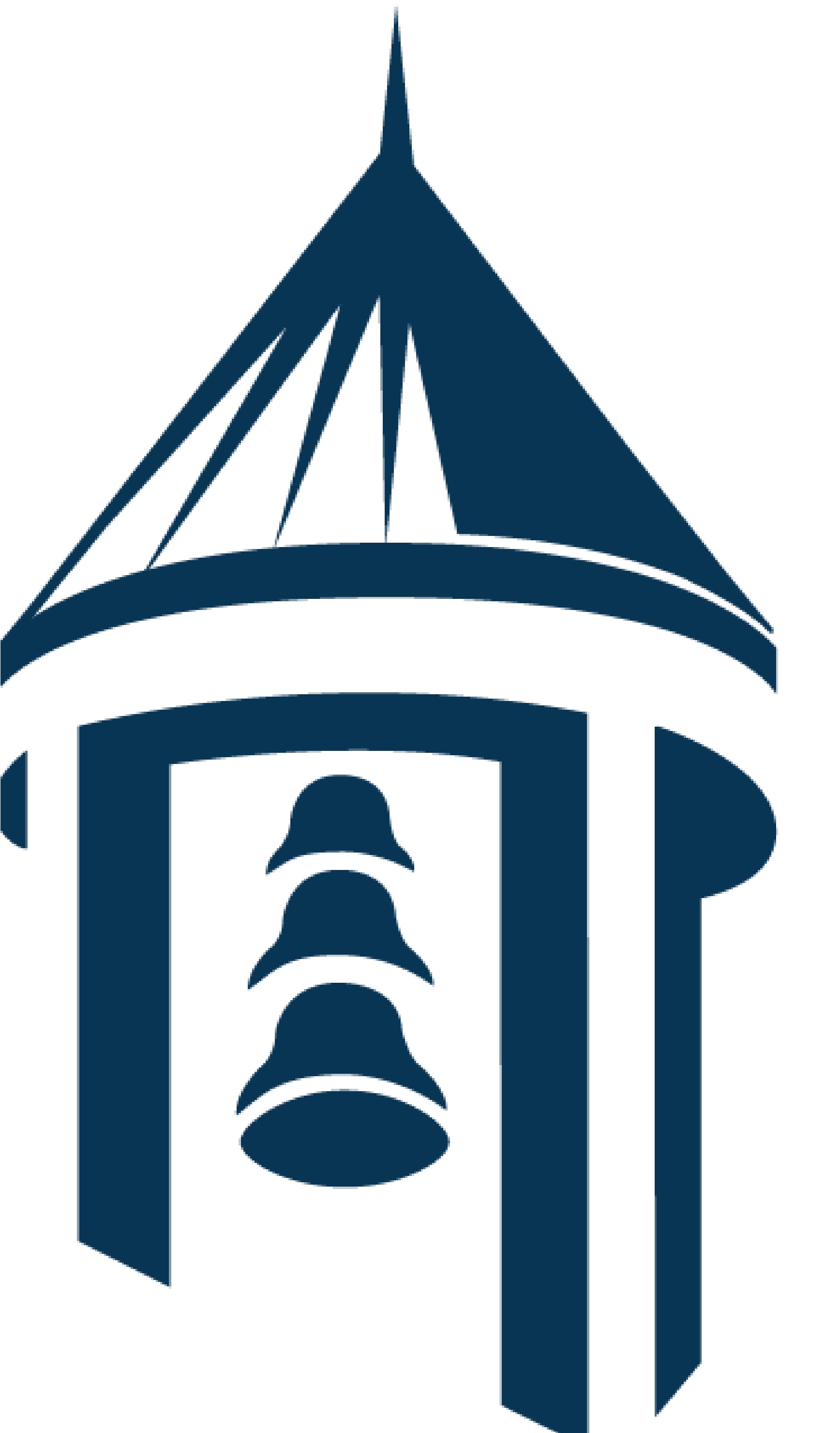 Frequency of BACKGROUND Checks
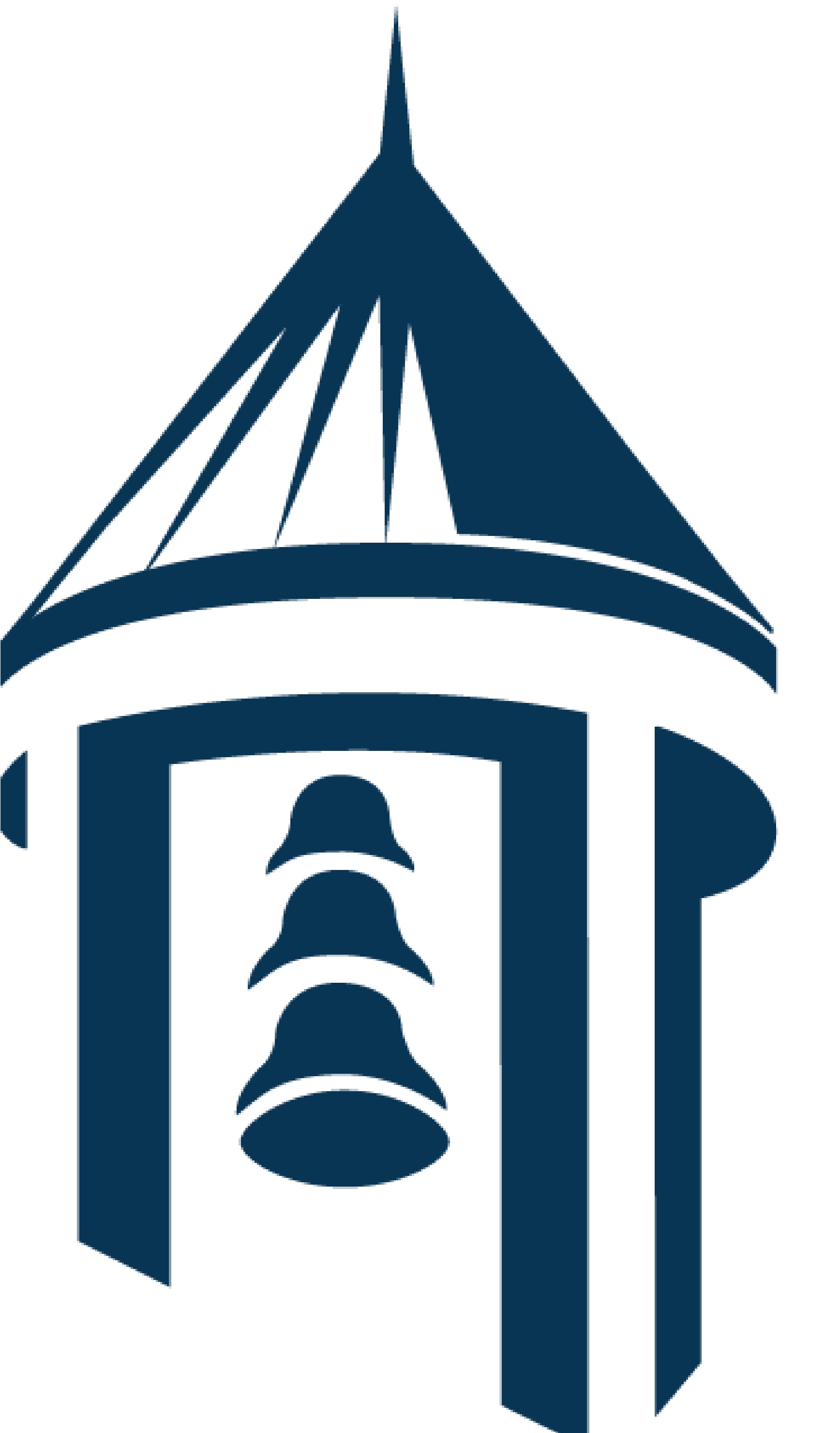 All authorized adults or program staff are required to submit to an initial criminal background investigation
 Returning authorized adults or program staff should be required to submit to a criminal background investigation every two (2) years, at a minimum
 Criminal background investigations must be completed and evaluated before the authorized adult or program staff may begin interacting with minors.
Background check details
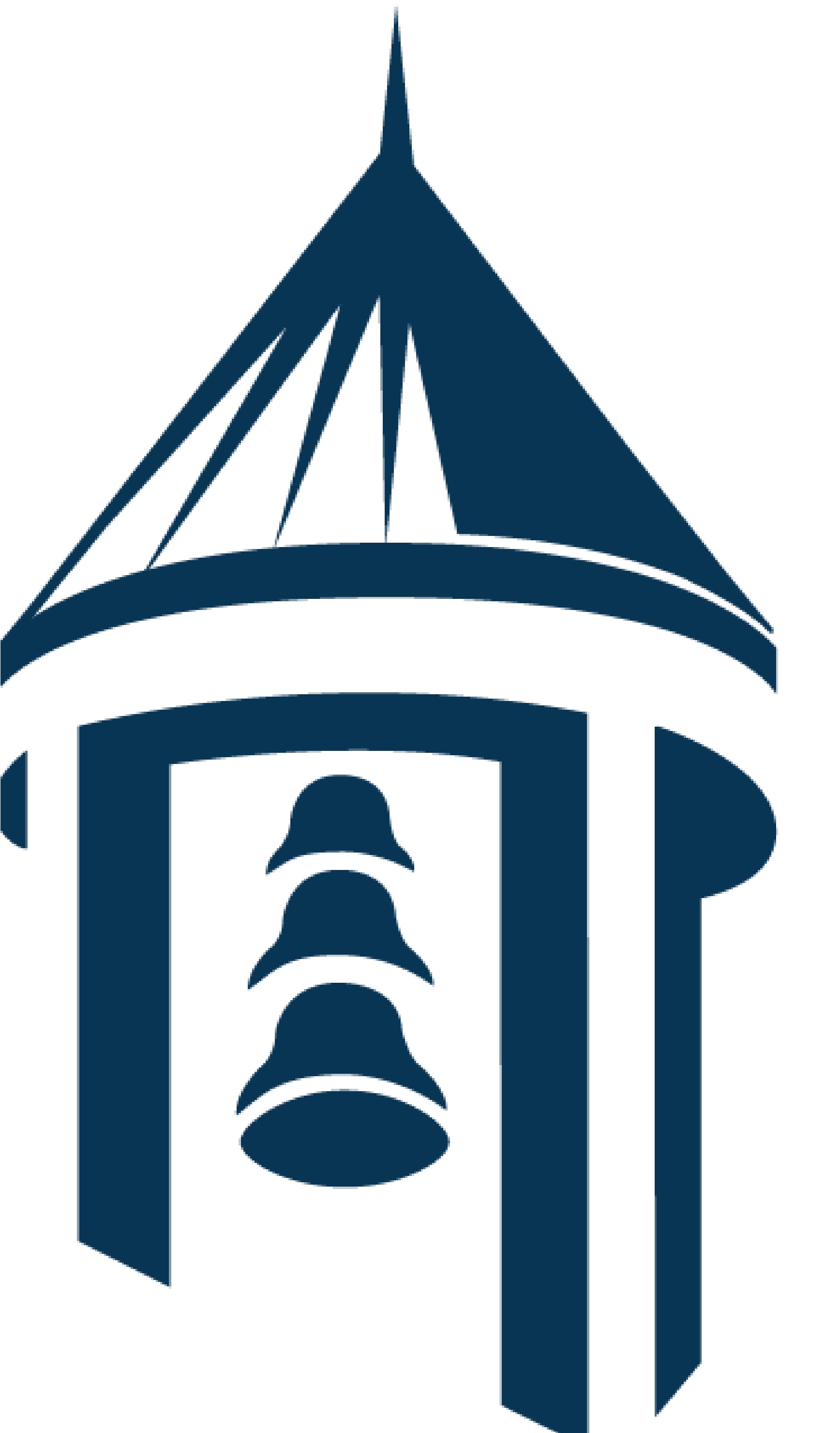 DISQUALIFIED ADULTS 
	Reasons for being disqualified or ineligible to participate in    
     a program for minors may be:
One or more felony convictions
One or more convictions of moral turpitude, etc. 
Disqualified participants must be given the opportunity to explain the circumstances of the incident(s).
Background check details
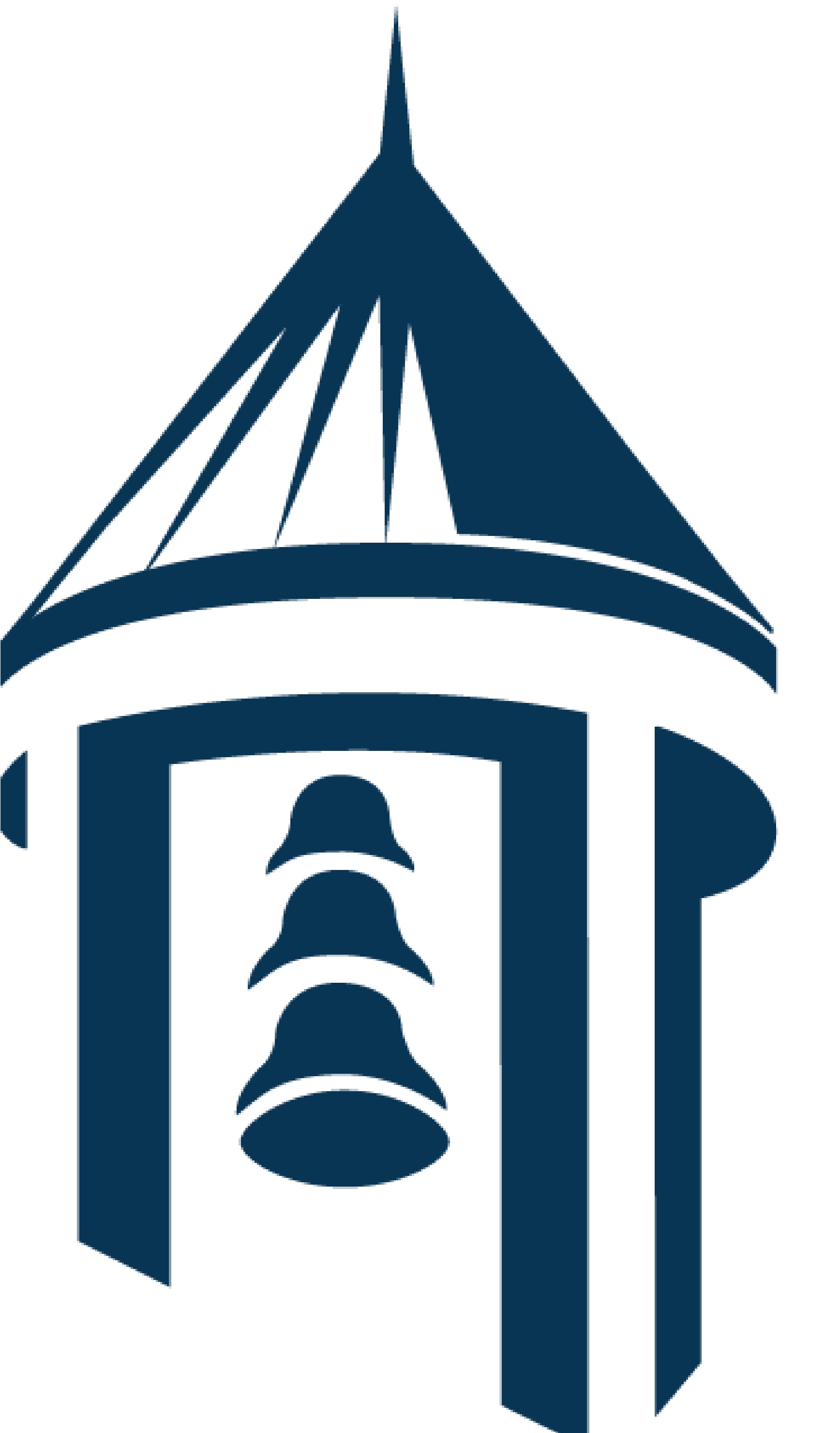 Who makes the determination that an adult may/may not participate?
A decision not to allow an individual to participate in a program covered by this policy based on the background check will be made by the Director of Public Safety and the VP for Fiscal Affairs, or their designee, with assistance from the Director of Human Resources.
Training
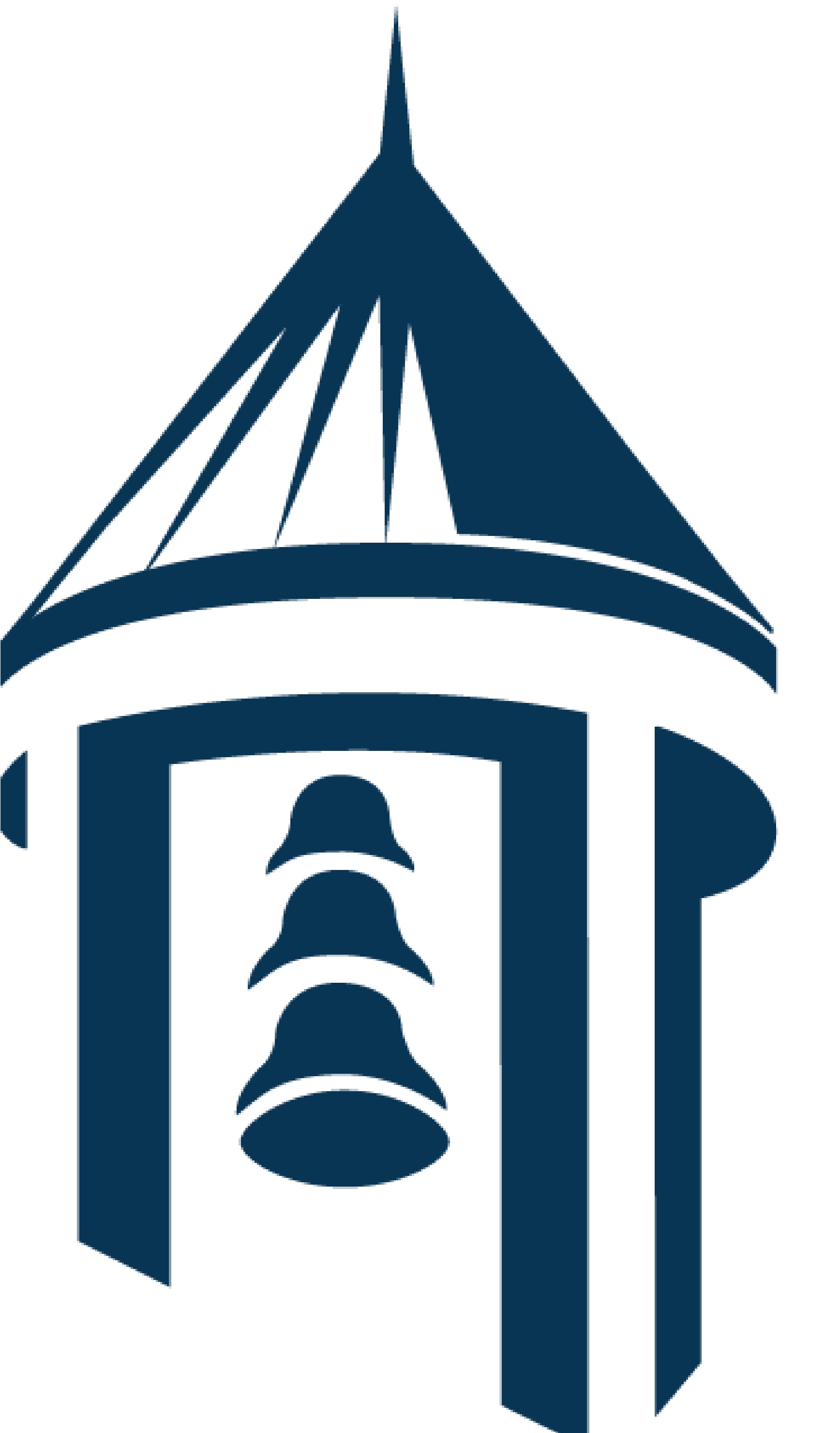 Each adult shall complete training before he or she participates or engages with Minors in a Dalton State Program or a Program that takes place on Dalton State’s campus. The training shall be completed annually.
Training description
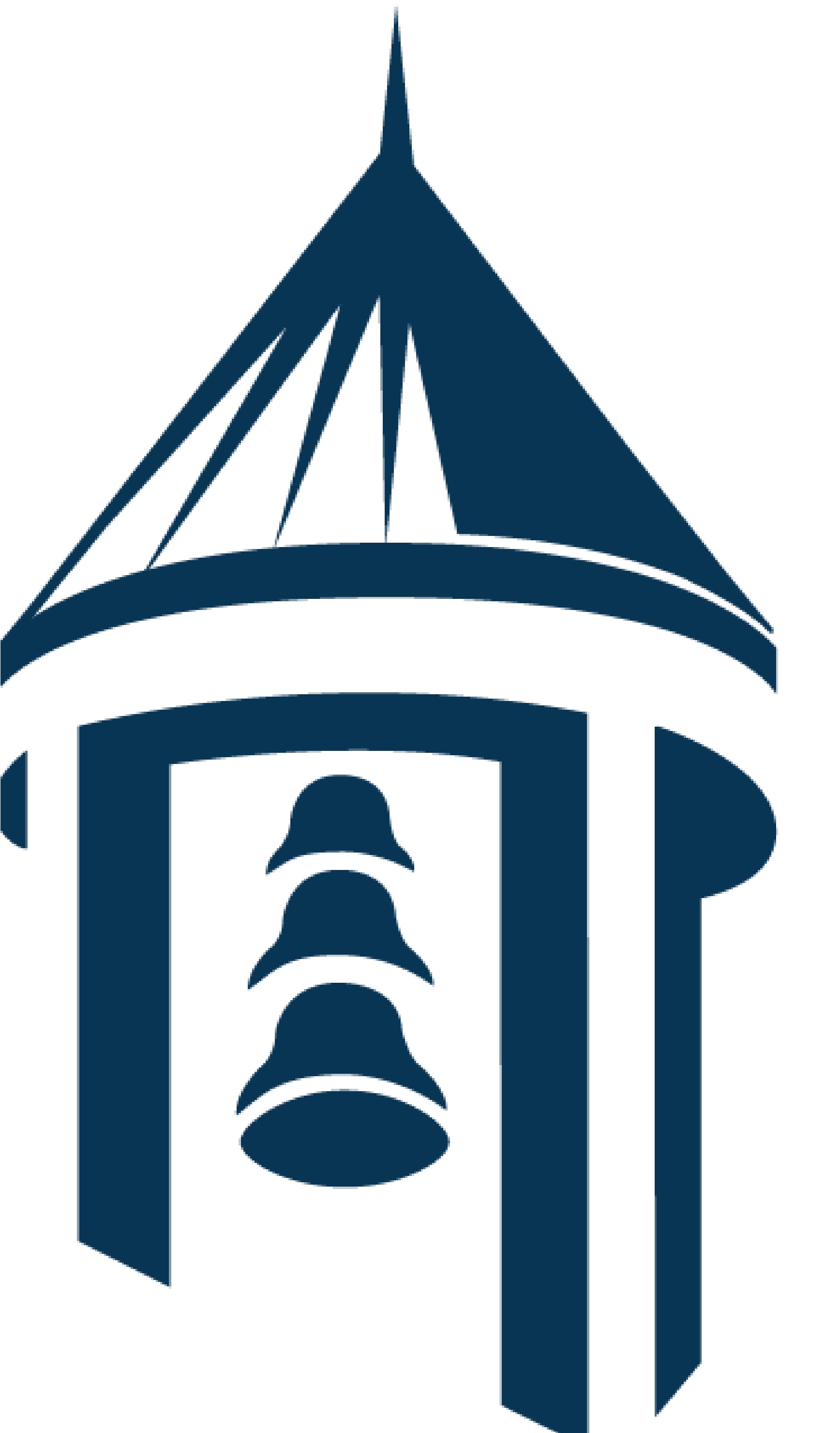 Training
The training shall include but is not limited to: Dalton State College’s policies regarding minors on campus, and at a minimum;
Basic warning signs of abuse or neglect of minors
Guidelines for protecting minors from emotional and physical abuse and neglect
Requirements and procedures for reporting incidents of suspected abuse or neglect or improper conduct
Safety and security procedures
Staff Code of Conduct

These topics are covered in this presentation
Additional requirements
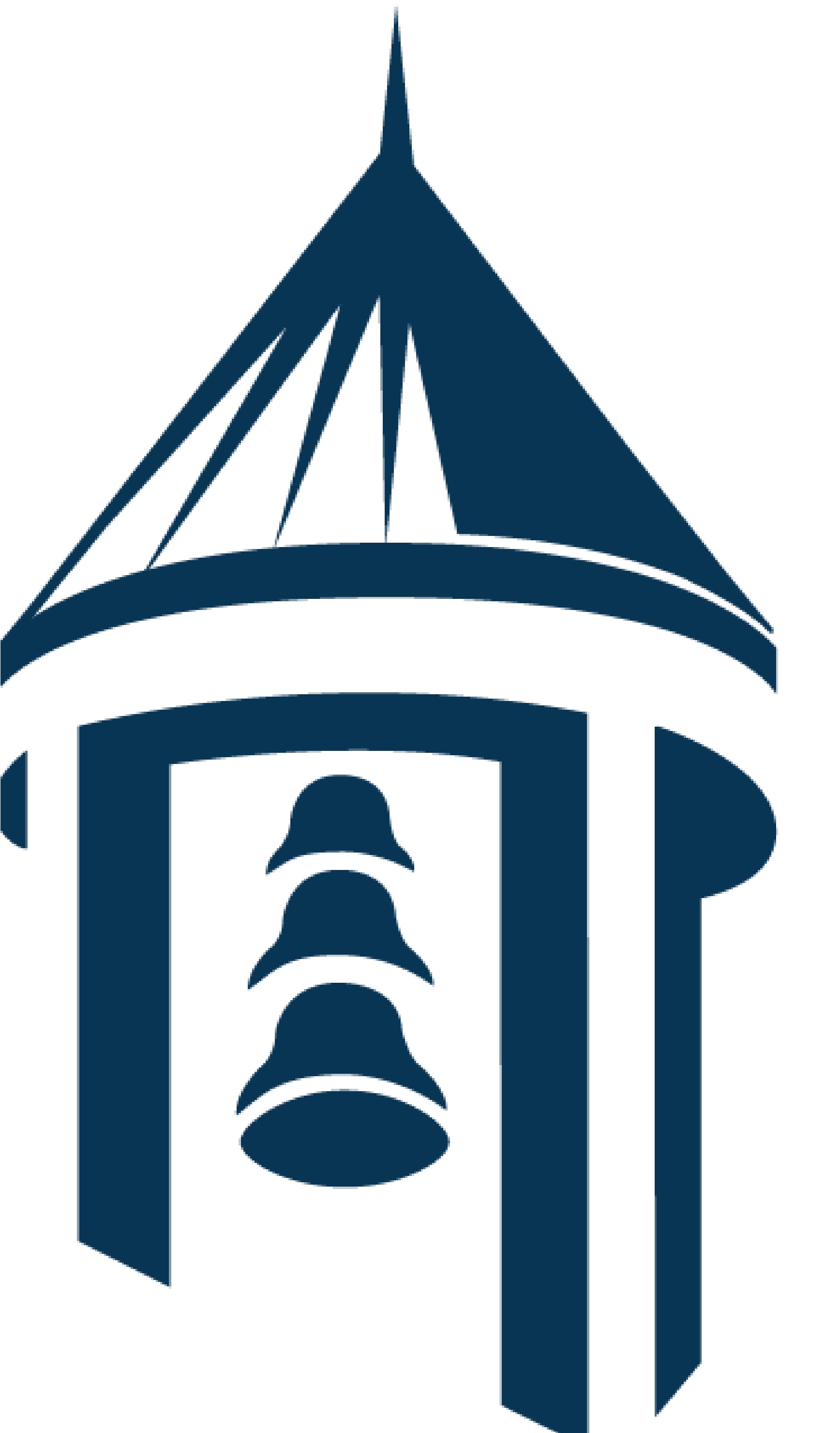 Planning 
Prepare a well outlined agenda or schedule that is approved by Risk Management 
Provide adequate adult supervision (counselor to camper ratio)
Have a roster with emergency contact information for participants
Ask for medical information if the program lasts all day or if a child requires special accommodations
Identify first aid/medical guidelines, contact Public Safety for all first aid/medical issues on campus  706-272-4461
Required training
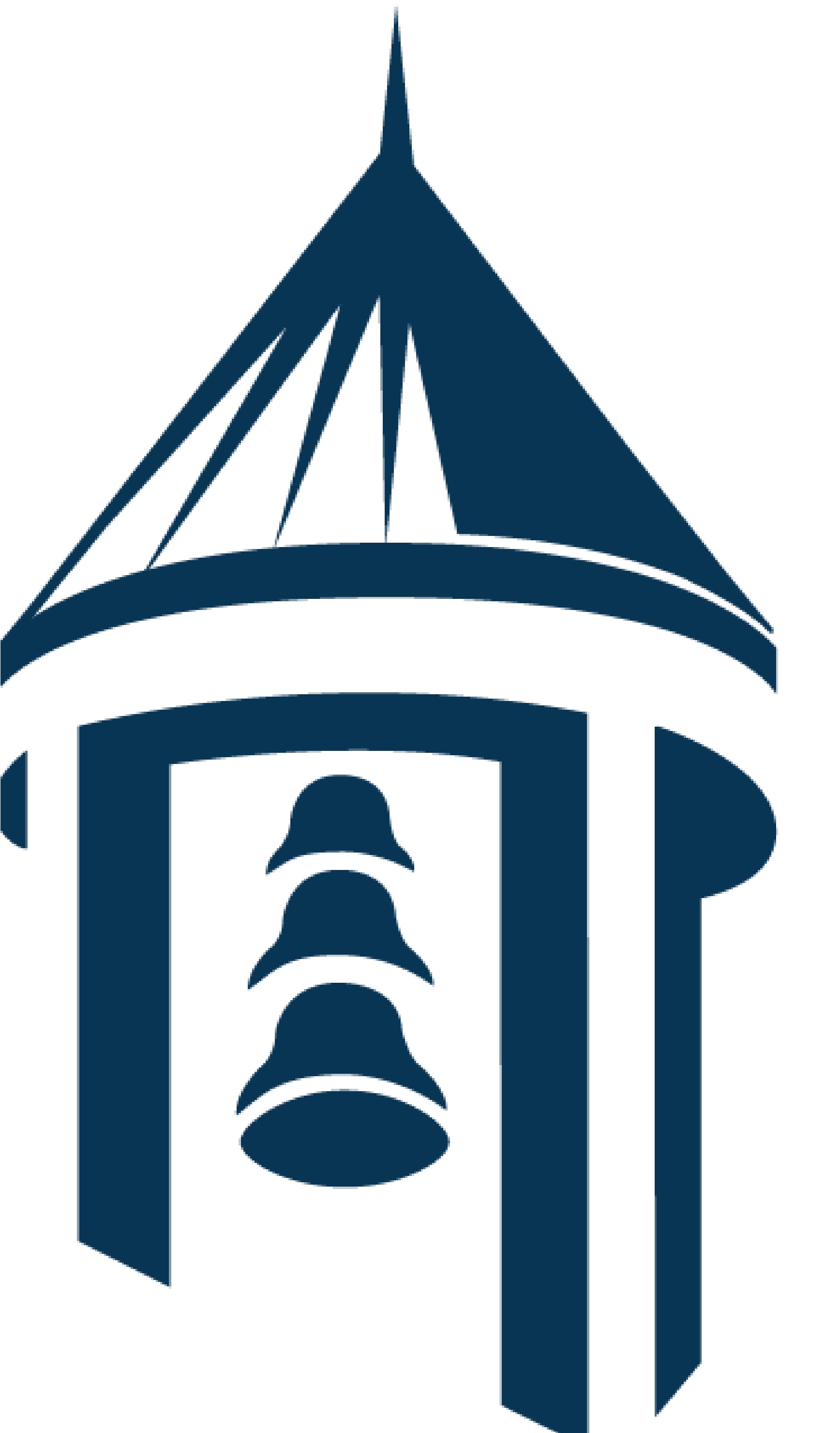 Please review the following slides for training on working with minors in a Dalton State sponsored event.
Child abuse/neglect Reporting requirements
Every member of the College community (not limited to individuals who interact with minors) is required by law to report known or suspected instances of the abuse of, neglect of or inappropriate interactions with minors. Members making a report in good faith will be protected from criminal and civil liability for making the report. It is important to understand that every member is required to report any type of suspected abuse, neglect or inadequate care rather than just child sexual abuse.
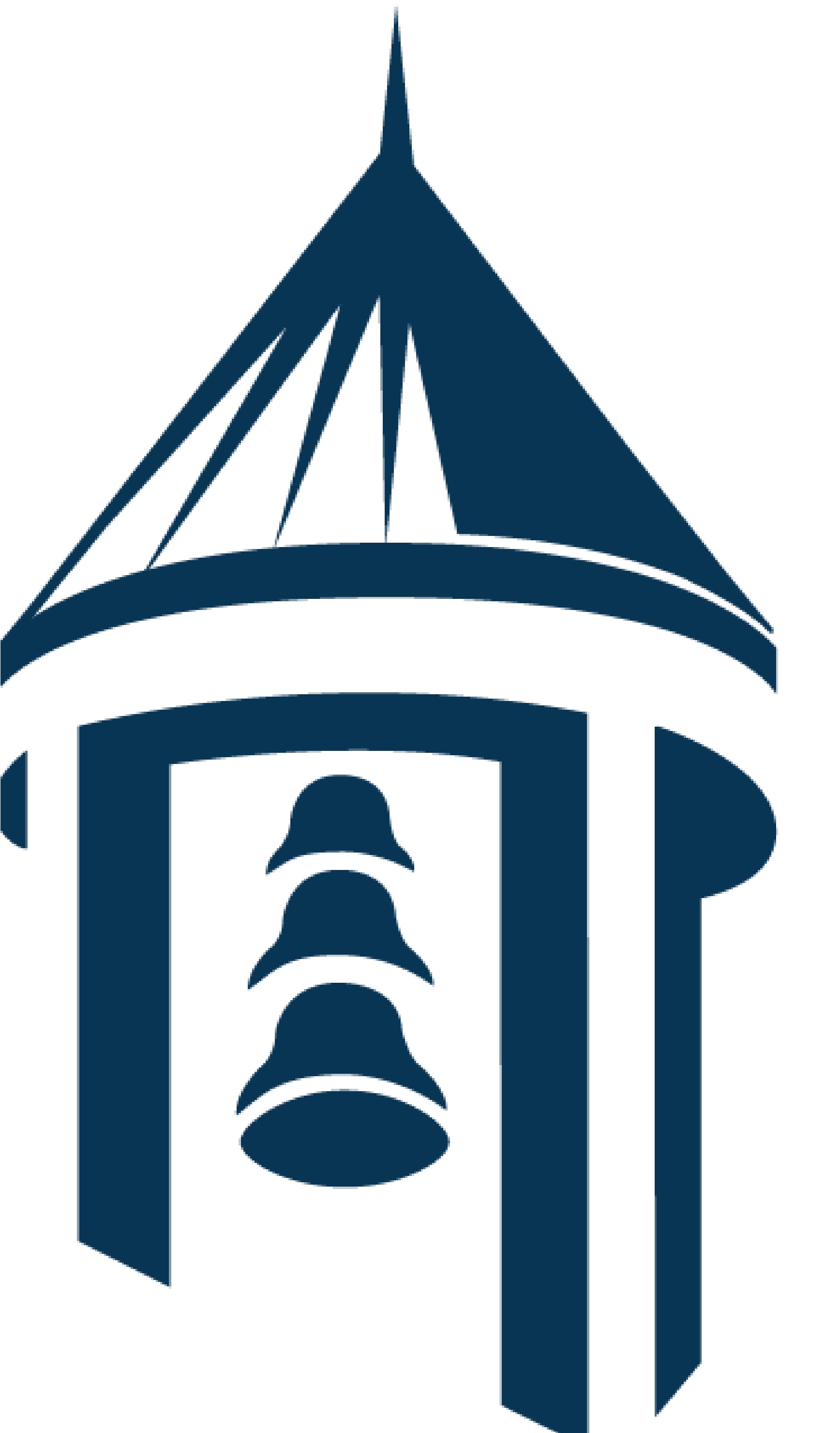 Child abuse/neglect policy statement
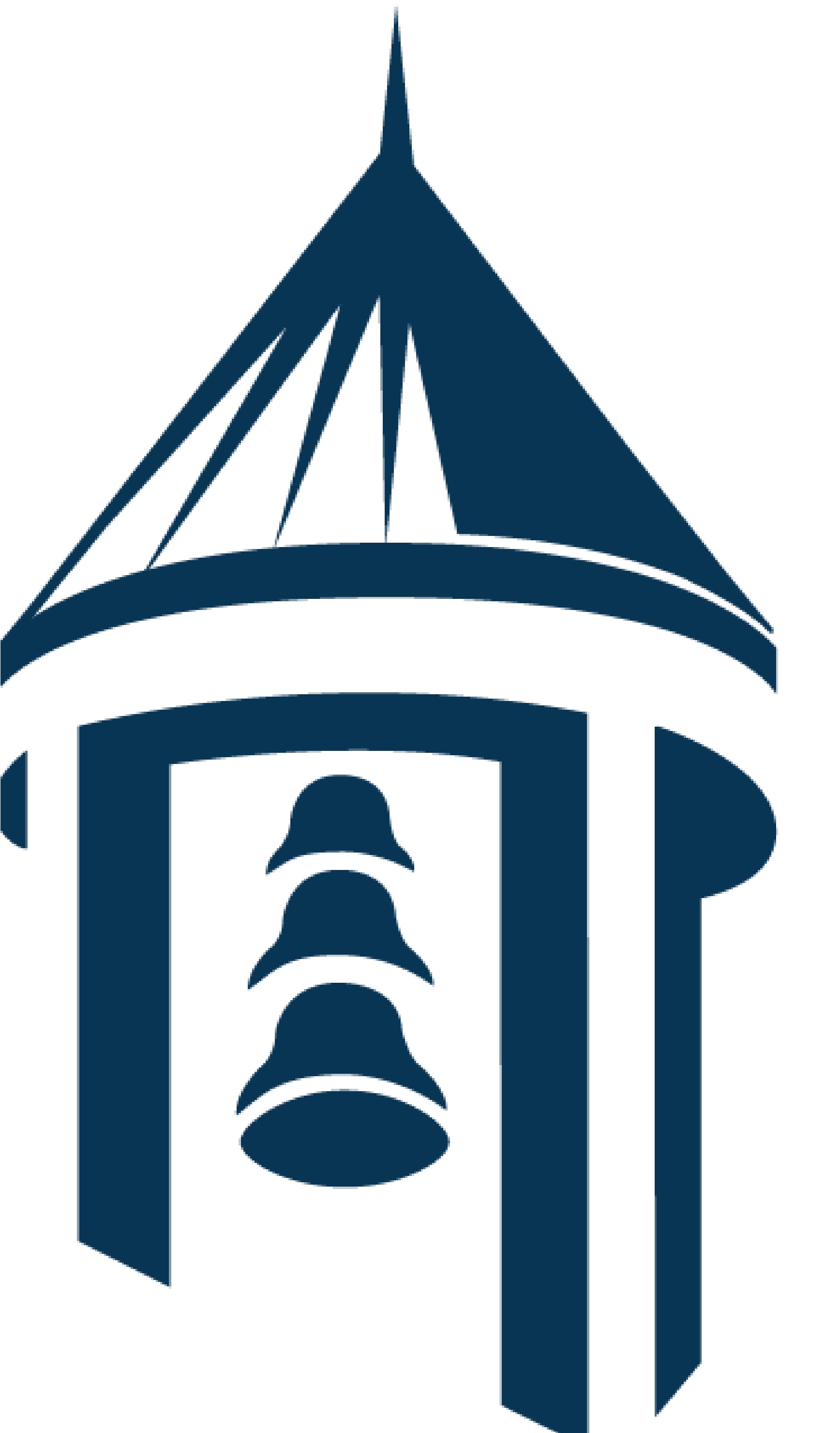 Any Program Staff or Dalton State employee or volunteer who has reasonable cause to believe that suspected child abuse has occurred, shall immediately report the suspected abuse to the Dalton State Public Safety Department and the appropriate supervisor or Program Administrator who is able to take immediate action.  The institution  must ensure that the Division of Family and Children Services is notified of the suspected abuse immediately and in no case later than 24 hours after the Authorized Adult or Program Staff (or other reporter) first had reasonable cause to suspect the abuse.
Reports required
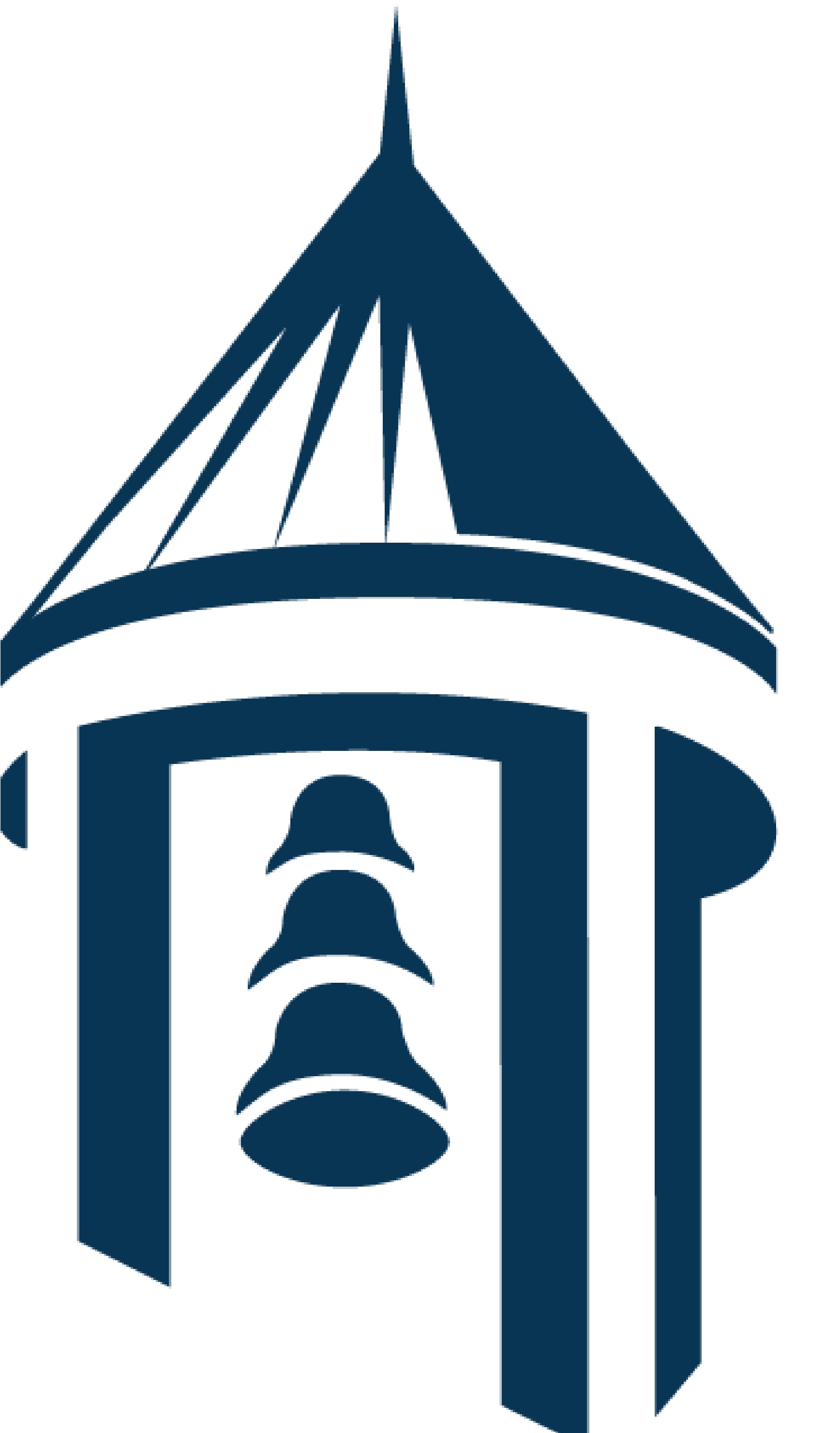 External Report
Georgia law requires every person to make a report when they suspect sexual or physical abuse or neglect of a minor. Failure to report is a misdemeanor. The required report may be made to the State of Georgia DFCS Child Protective Center at:  1-855-GACHILD / 1-855-422-4453; or to the Dalton State College Public Safety Department at 706-272-4461, a Georgia sheriff’s office or police department. If the situation is a life threatening emergency, contact 911.
Internal Report
Every member of the College community has a further obligation to report known or suspected abuse or neglect of a Minor on campus or in a Dalton State program immediately to a Dalton State College Administrator or the Public Safety Department. The preferred method is to immediately contact the Dalton State College Office of Public Safety at 706-272-4461.  Alternatively, known or suspected abuse or neglect of a Minor on campus or in a Dalton State program shall be reported to the College Office of Environmental Health, Occupational Safety & Risk Management 706-272-4463.
Basic Warning Signs of abuse or neglect of minors - physical abuse
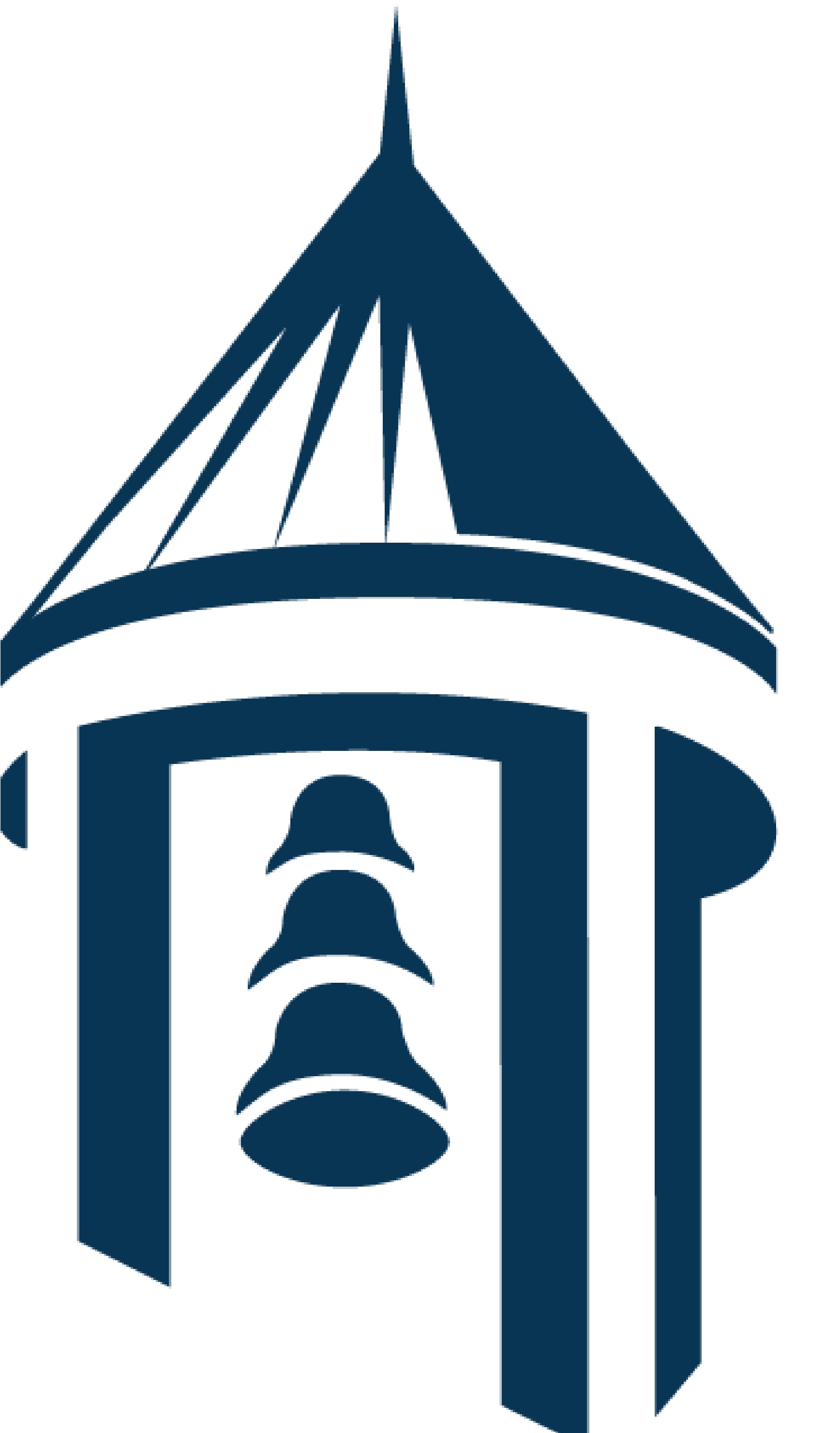 Physical abuse exists when a person under the age of eighteen (18) is suffering from, has sustained, or may be in immediate danger of suffering from or sustaining a wound, injury, disability, or physical or mental condition caused by brutality, neglect, or other actions or inactions. 
Physical abuse may be detected by signs such as: 
Injuries such as burns, marks, and scalds. 
Bruising which is repeated and on parts of the body where accidental injury would be unlikely to occur. 
Untreated injuries.
Basic Warning Signs of abuse or neglect of minors - neglect
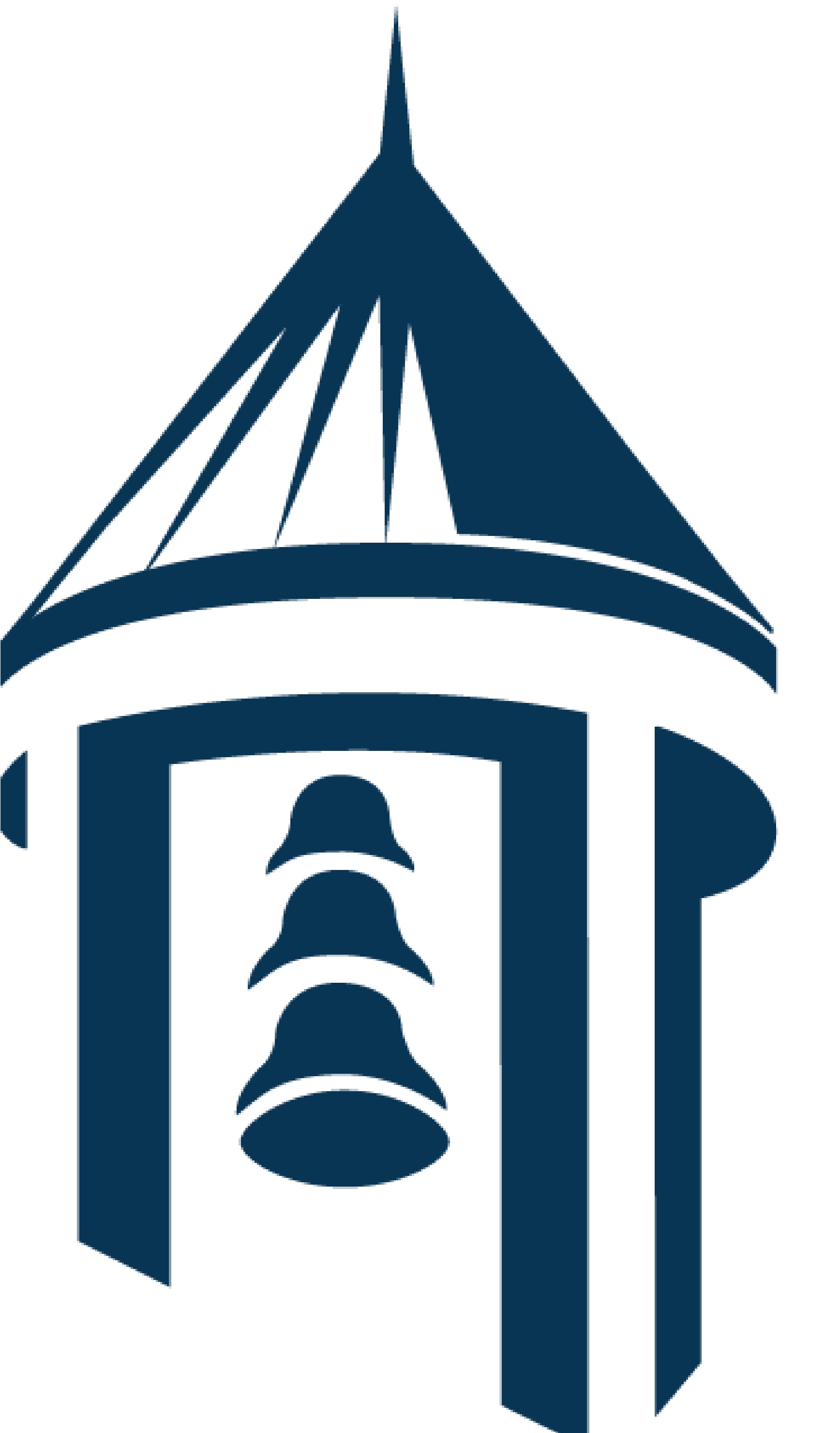 Neglect may be detected by signs such as: 
A Minor failing to attain age-appropriate development. Neglect may be a long term problem, so in addition to awareness of a lack of care, it is important to notice physical and behavioral signs. 
A Minor being left alone and unsupervised. 
A Minor’s basic physical needs (food, shelter, clothing) not being met.
Basic Warning Signs of abuse or neglect of minors - sexual abuse
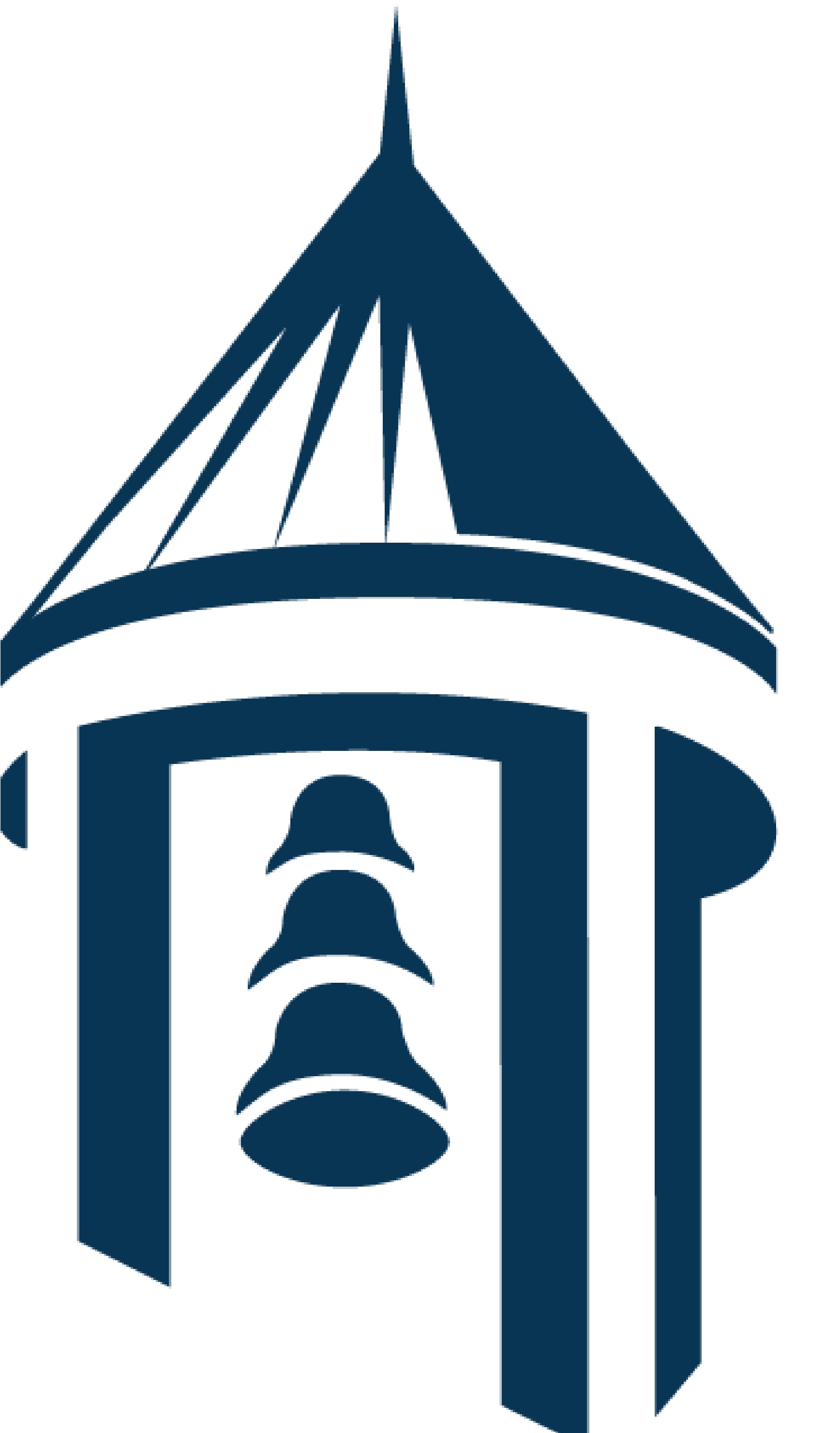 Sexual abuse is any sexual act between an adult and a minor or between two minors when one exerts power over the other. 
Warning signs differ by the age of the minor. You should be aware of the following possible warning signs: 
• Sexual behavior or language that is not appropriate for the child’s age. 
• Overly compliant behavior. 
• Withdrawal or depression. 
• Unexplained anger. 
• Refusal to be left alone. 
• Finding reasons not to go home. 
• Finding reasons to avoid being with a specific person that the minor used to spend
   time with. 
• Self-mutilation. 
• Failing grades or a change in school behavior. 
• Bed-wetting or bowel-movement accidents in children who have previously outgrown it.
Basic Warning Signs of abuse or neglect of minors – emotional abuse
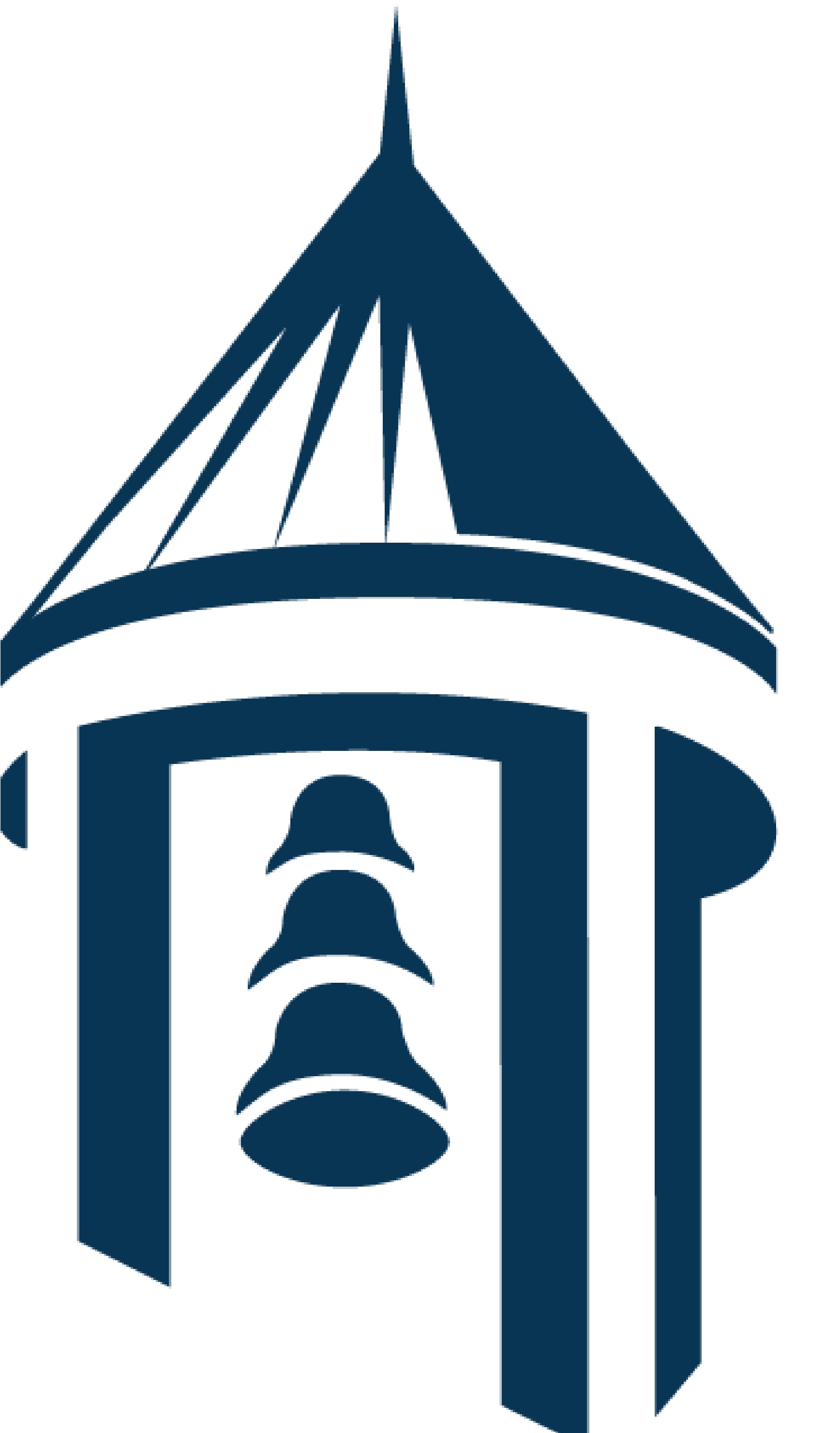 Emotional abuse means an injury to the intellectual or psychological capacity of a child as evidenced by a discernible and substantial impairment in the child’s ability to function within the child’s normal range of performance and behavior, with due regard to the child’s culture. 
Emotional abuse includes: 
Persistent lack of love or affection. 
Shouting, taunting, or making negative remarks directed at the Minor
Safety and security procedures
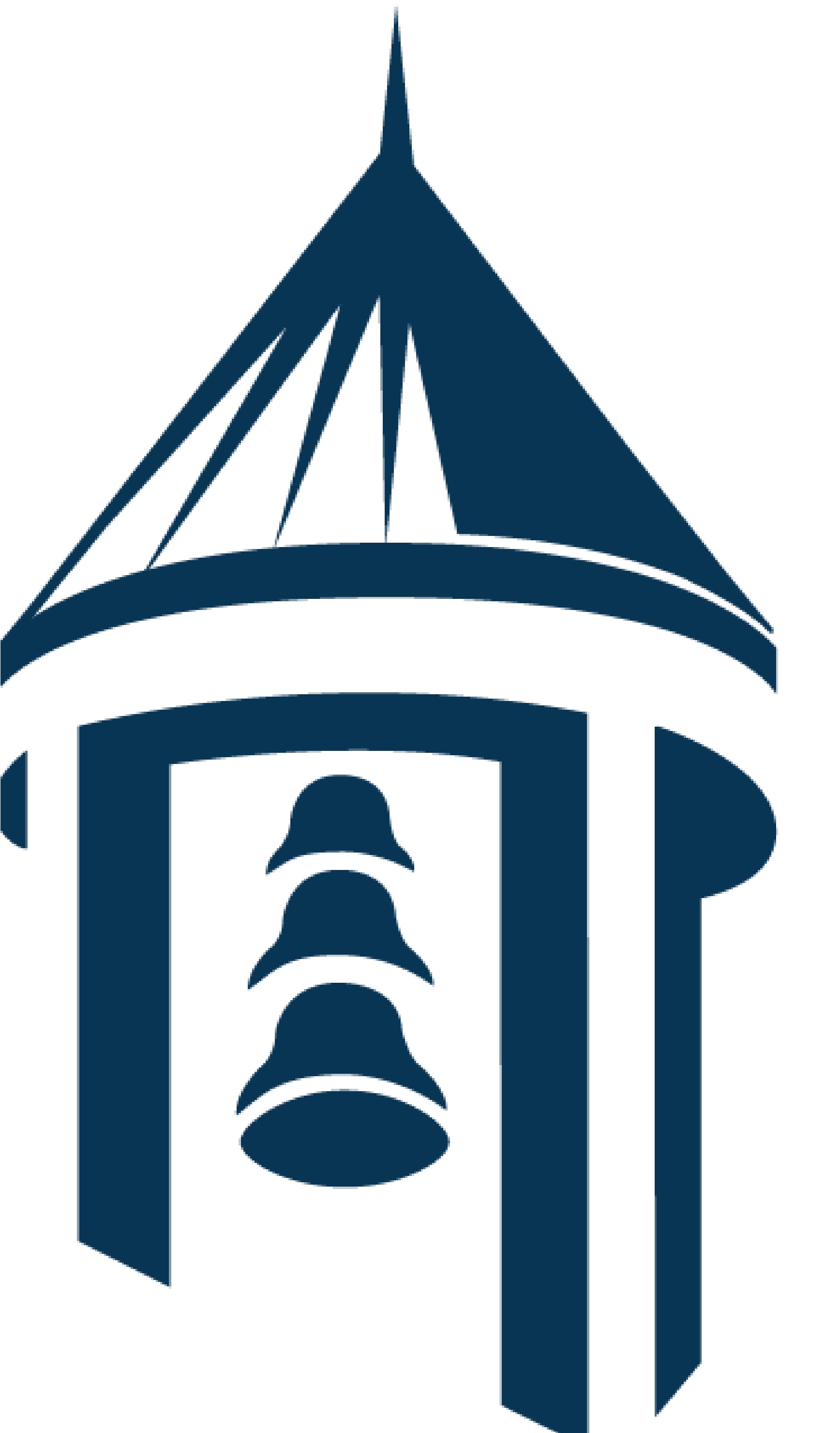 Background Checks on all volunteers, staff, and student workers
Appropriate counselor to camper ratio 
	(Ages 6-8 is 1:8, Ages 9-14 is 1:10, Ages 15-18 is 1:12)
Inclement weather procedures in place
Injury or medical issues- Contact Public Safety if the event is on campus, 911 if off campus
Review staff/volunteer code of conduct 
Retain participant emergency contact information 
Perform a safety inspection of facilities to be used
Return all required forms relating to minors on campus policy to Risk Management and receive approval
Be aware of any special or medical needs of the participants and document
Staff / volunteer code of conduct
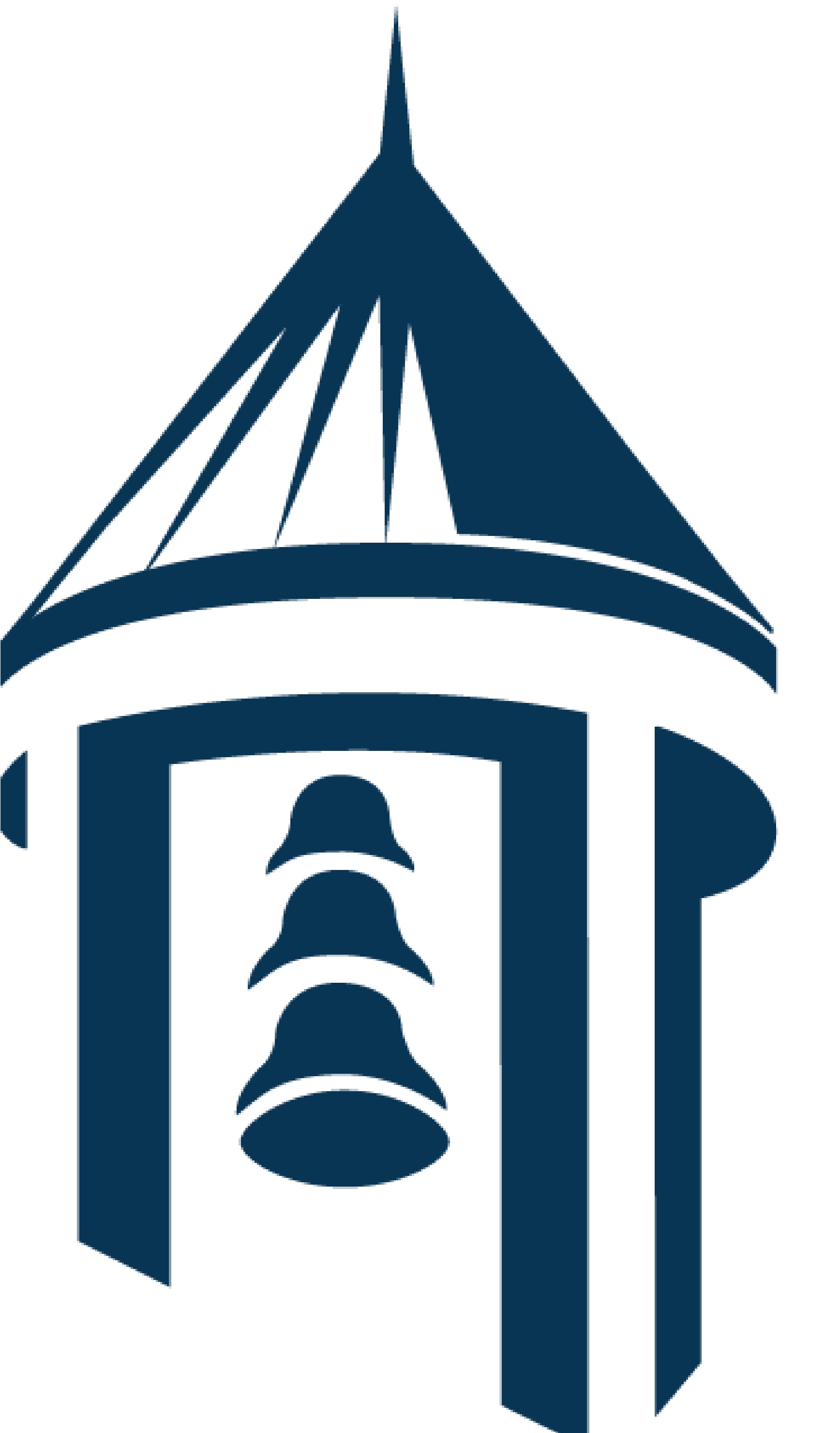 As an authorized staff or volunteer working in programs for minors, I hereby agree as follows: 
I will maintain appropriate physical boundaries at all times. 
I will immediately report any reasonable suspicion or knowledge of abuse of a minor to the institution police department and the appropriate supervisor or program director who can take immediate action. 
I will not touch or speak to a minor in a sexual or other inappropriate manner. 
If one-on-one interaction is required it will take place in an open, well-illuminated space where I am observable by other volunteers or program staff. 
I will not meet with minors outside of established program locations or outside of established times. 
I will not invite minors to my home or other private location or accept their invitations for the same. 
I will not make sexual comments, tell sexual jokes or allow minors to access sexually explicit materials. 
I will not engage or allow minors to engage me in romantic or sexual conversations.
Staff code of conduct (continued)
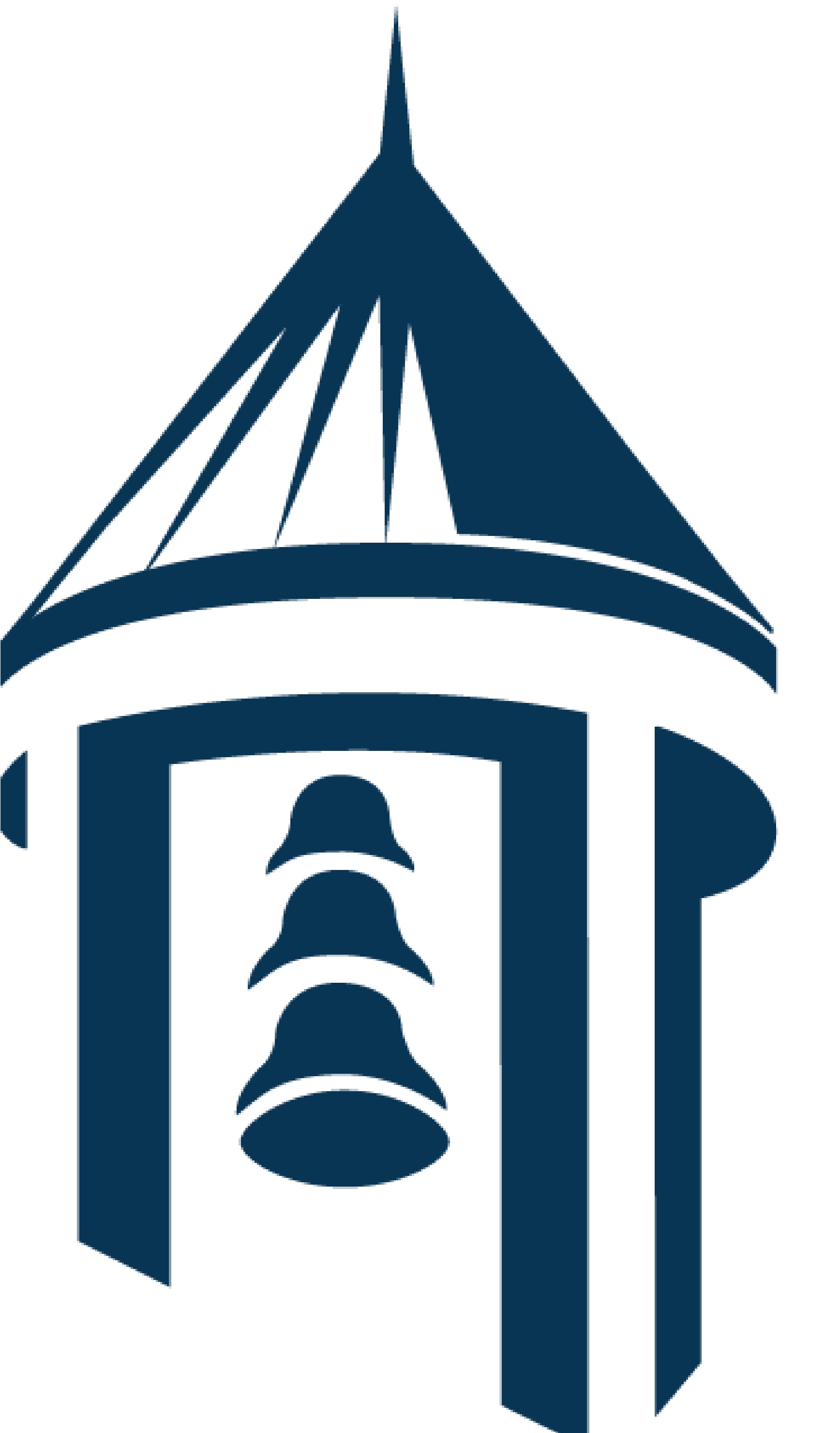 I will not engage in private communications with minors to include communications via text messaging, e-mail, phone, internet chat, on-line games or other forms of social media. 
I will not accept or give gifts to minors without the knowledge of their parents or guardians. 
I will not inflict any physical or emotional abuse on minors to include, but not limited to striking, humiliating, ridiculing, or degrading minors. 
I will not use, possess or be under the influence of alcohol or illegal drugs at any time while working with minors. 
I will not provide or knowingly allow minors to possess or consume alcohol, tobacco, or illegal drugs. 
I will not use profanity, vulgarity, or harassing language in the presence of minors at any time. 
I will not provide transportation to minors unless doing so is an acknowledged component of the program. When transporting minors, more than one volunteer or program staff must be present in the vehicle, except when multiple children/teens will be in the vehicle at all times through the transportation.
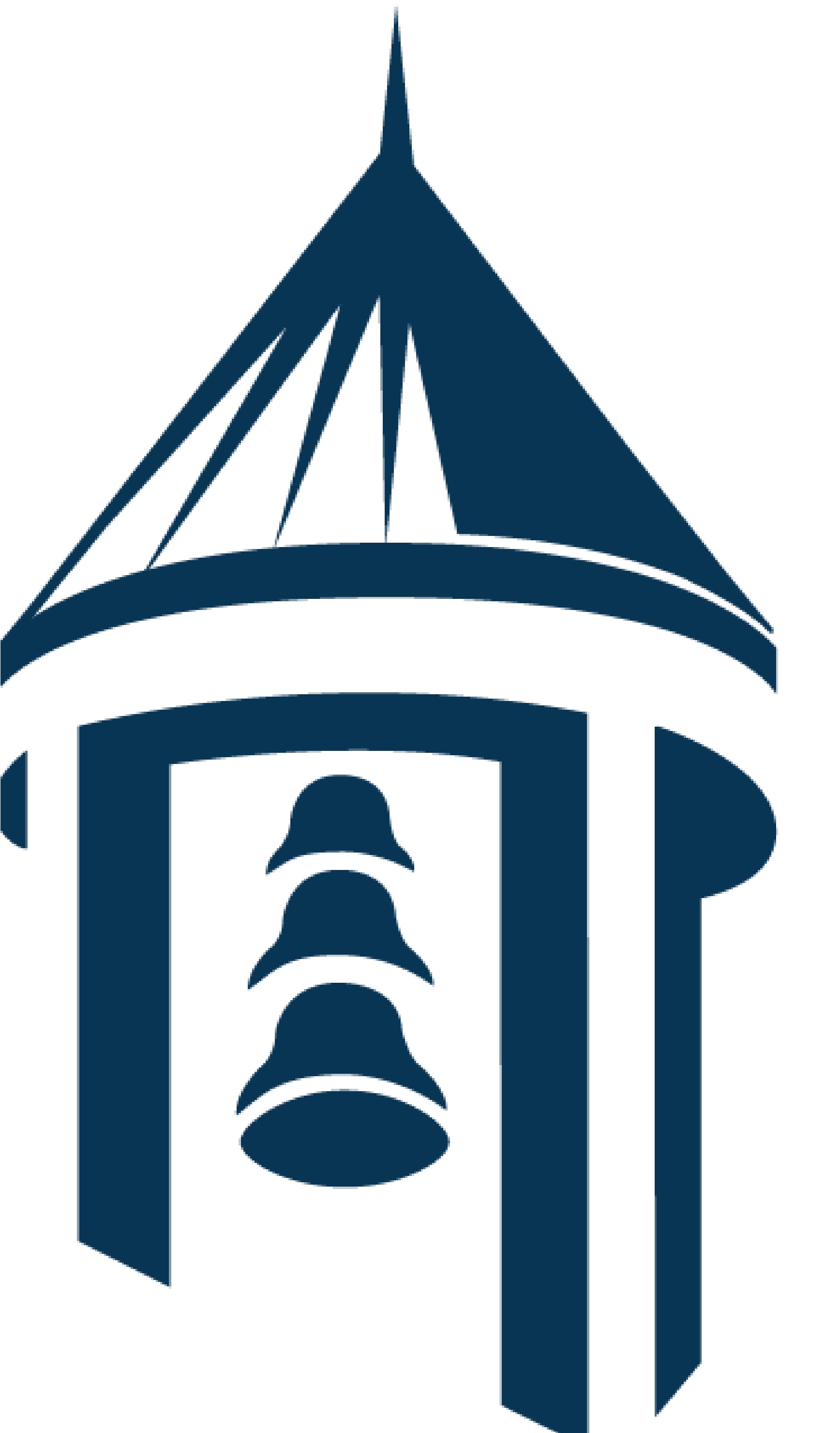 Required forms (contained in the policy)
Authorization to Administer Medication Form 
Volunteer Registration Form 
Pick Up Authorization Form 
Medical Information & Authorization Form 
Media Release Form 
Staff & Volunteer Code of Conduct 
Youth Program for Minors Check List 
Participant Conduct Agreement Form
Background Investigation Consent Form
Participation Agreement and Waiver Form
Minors on Campus Criminal Background Screening Decision Matrix
Review
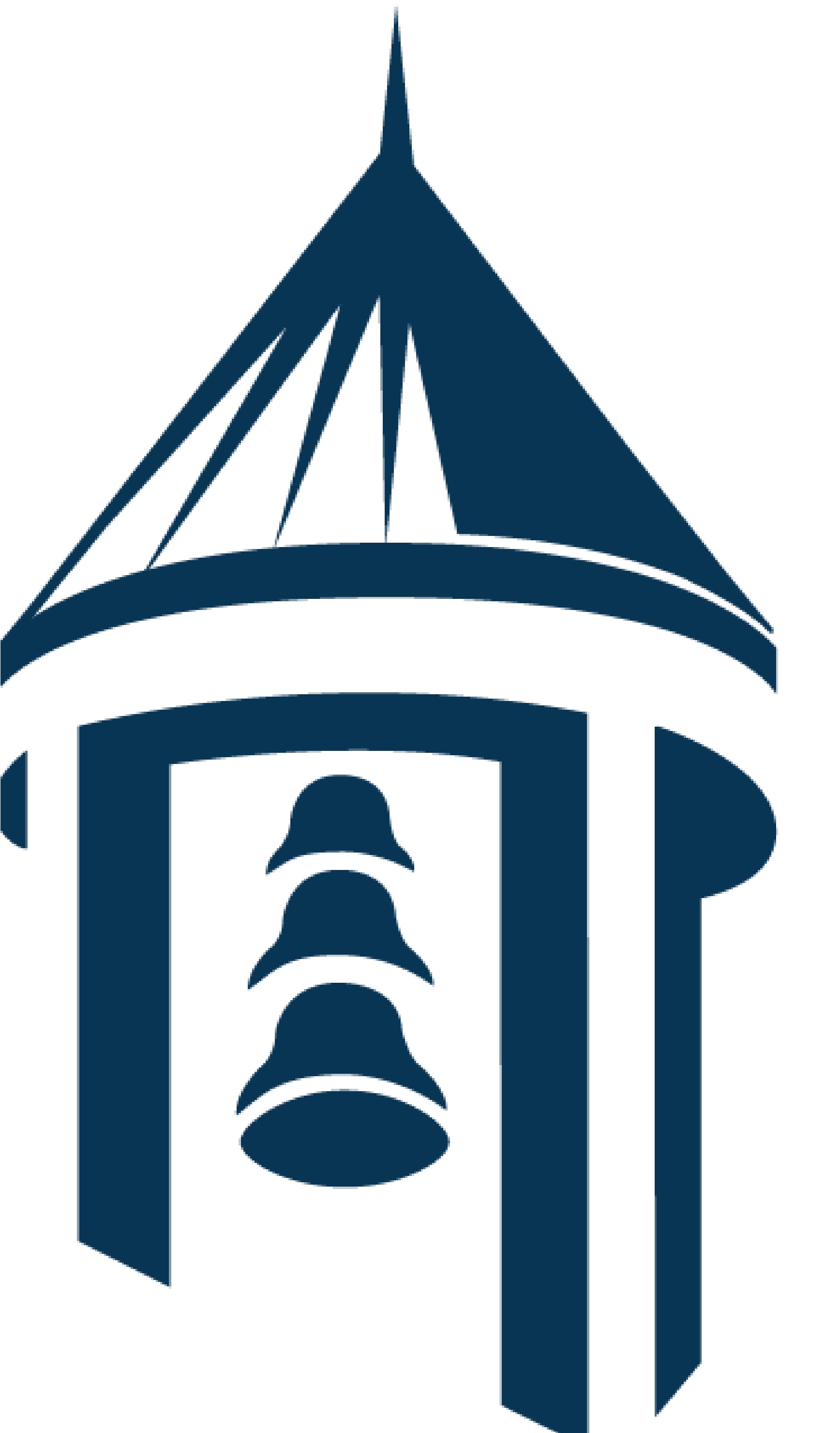 To reserve a facility for a program, submit a request and compete a facility use agreement.
	The link for internal DSC requesters:
http://www.myschoolbuilding.com/myschoolbuilding/myschedulenew_wiz1.asp?acctnum=517595529
 The link for external, community requesters:
http://www.communityuse.com/default.asp?acctnum=517595529
	(Contact: Phyllis Jordan, pjordan@daltonstate.edu  706-272-4493)
Any program involving minors (under the age of 18) and either sponsored by Dalton State or held on the Dalton State Campus, must complete the appropriate minors on campus policy forms and training and send them to Risk Management for approval.
	(Paul Tate, prtate@daltonstate.edu  706-272-4463)
All volunteers, employees, or students participating in the program must complete the required training and paperwork as specified by the minors on campus policy.
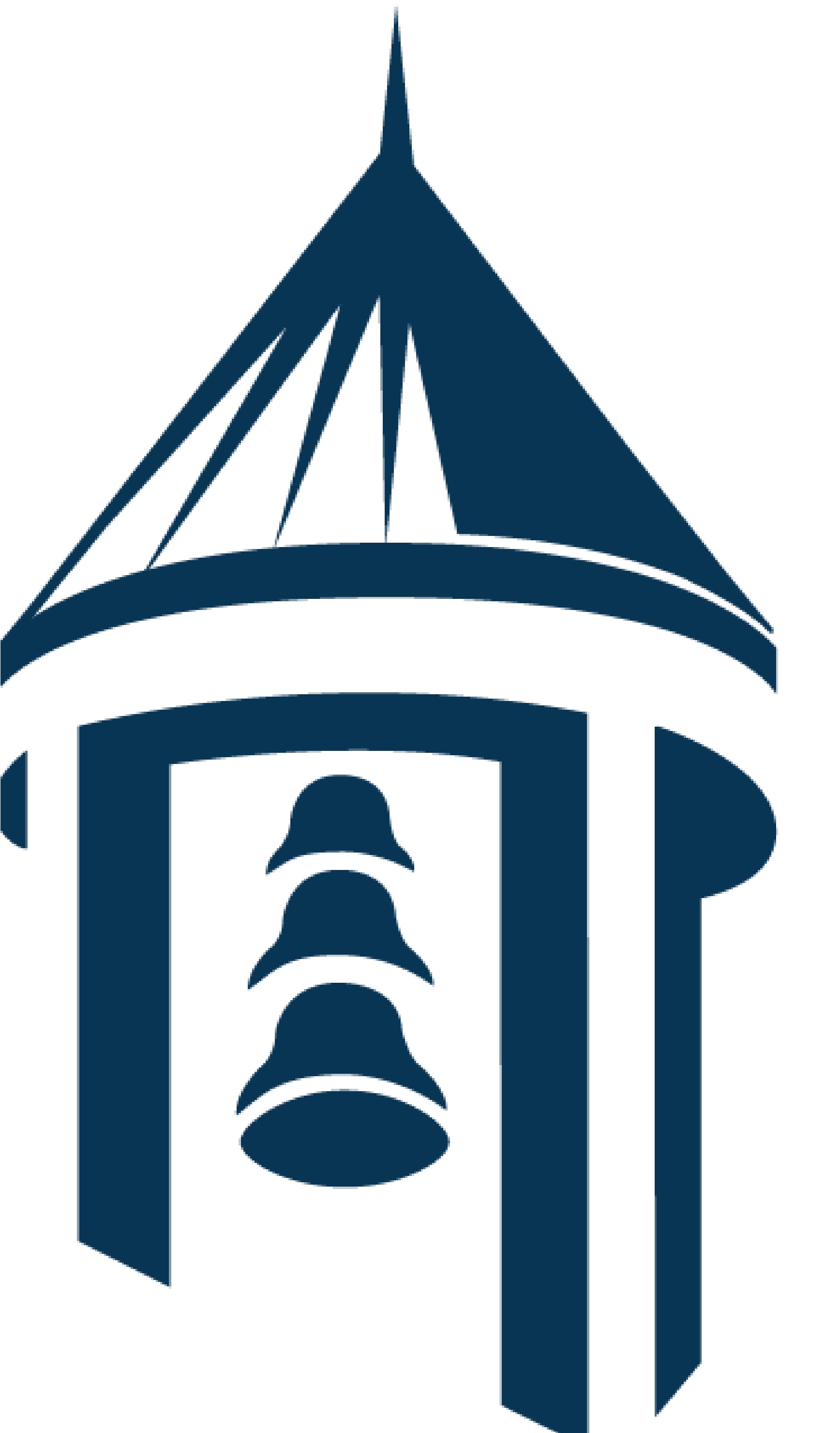 Questions ???
Point of Contact:  Paul Tate
						706-272-4463
						prtate@daltonstate.edu

http://dscweb.daltonstate.edu/environmental-occupational-risk/index.html